Source-based Code Coveragefor Embedded Use Cases
Alan Phipps, Texas Instruments
Cody Addison, Nvidia

2020 LLVM Developers’ Meeting, October 2020
1
What is Code Coverage?
A measurement for how thoroughly code has been executed during testing
All sections of code have an associated test
Un-executed code may be at higher risk of having lurking bugs
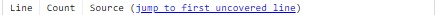 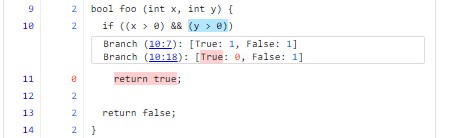 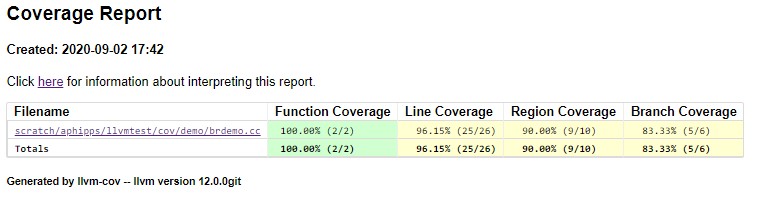 2
The Challenge
Embedded devices usually have tight memory requirements

LLVM Source-based Code Coverage has large size requirements
Additional instructions added to instrument your code
Additional runtime code to control profile data merging
This includes counter merging and profile data input and output
Additional data sections to track counters and coverage data

There ARE things we can do to reduce the size!
Memory
Code
Data
Memory
Code
Data
3
[Speaker Notes: Note: Some of these are things we’ve done at Texas Instruments and will upstream]
1. Must all data sections be in memory?
No!


Code Coverage relies on several data sections:
__llvm_prf_cnts  : Profile counters, incremented at runtime
__llvm_covfun    : Coverage Function Records
__llvm_covmap    : Coverage Mapping Data Records
__llvm_prf_data  : Profile Data
__llvm_prf_names : Profile Function names
These sections may comprise 80%-90% of the data but do not require runtime modification
4
1. Must all data sections be in memory?
No!


Code Coverage relies on several data sections:
__llvm_prf_cnts  : Profile counters, incremented at runtime
__llvm_covfun    : Coverage Function Records
__llvm_covmap    : Coverage Mapping Data Records
__llvm_prf_data  : Profile Data
__llvm_prf_names : Profile Function names

Modify llvm-profdata to accept an object file argument 
Move it off-line: Combine its data with downloaded profile counters, producing an indexed profile data file
Move these sections out of memory, preserved in object file
5
[Speaker Notes: Trade-offs
Counter merging has to be done offline using llvm-profdata
Raw profile counters have to be downloaded before they can be indexed]
2. Can we reduce runtime support?
We just moved most processing of raw profile data off-line

Runtime features are included that are unnecessary for embedded platforms
Runtime counter merging
Use of environment variable to control where output goes
Indexed profile writing output
Buffering data for writing output
Reading data input in for profile-guided optimization (PGO)

How big is libclang_rt.profile.a?  100kb for Armv7m!
compiler-rt/lib/profile/CMakeLists.txt:
set(PROFILE_SOURCES                                                              
  GCDAProfiling.c                                                                
  InstrProfiling.c                                                               
  InstrProfilingInternal.c                                                       
  InstrProfilingValue.c                                                          
  InstrProfilingBiasVar.c                                                        
  InstrProfilingBuffer.c                                                         
  InstrProfilingFile.c                                                           
  InstrProfilingMerge.c                                                          
  InstrProfilingMergeFile.c                                                      
  InstrProfilingNameVar.c                                                        
  InstrProfilingVersionVar.c                                                     
  InstrProfilingWriter.c                                                         
  InstrProfilingPlatformDarwin.c                                                 
  InstrProfilingPlatformFuchsia.c                                                
  InstrProfilingPlatformLinux.c                                                  
  InstrProfilingPlatformOther.c                                                  
  InstrProfilingPlatformWindows.c                                                
  InstrProfilingRuntime.cpp                                                      
  InstrProfilingUtil.c                                                           
  )
6
[Speaker Notes: Note: embedded targets don't have all the OS APIs that are required for the full runtime]
2. Can we reduce runtime support?
We just moved most processing of raw profile data off-line

Runtime features are included that are unnecessary for embedded platforms
Runtime counter merging
Use of environment variable to control where output goes
Indexed profile writing output
Buffering data for writing output
Reading data input in for profile-guided optimization (PGO)

How big is libclang_rt.profile.a?  100kb for Armv7m!
If we only support for basic writing of counters and remove everything else  4kb for Armv7m!
compiler-rt/lib/profile/CMakeLists.txt:
set(PROFILE_SOURCES                                                              
  GCDAProfiling.c                                                                
  InstrProfiling.c                                                               
  InstrProfilingInternal.c                                                       
  InstrProfilingValue.c                                                          
  InstrProfilingBiasVar.c                                                        
  InstrProfilingBuffer.c                                                         
  InstrProfilingFile.c                                                           
  InstrProfilingMerge.c                                                          
  InstrProfilingMergeFile.c                                                      
  InstrProfilingNameVar.c                                                        
  InstrProfilingVersionVar.c                                                     
  InstrProfilingWriter.c                                                         
  InstrProfilingPlatformDarwin.c                                                 
  InstrProfilingPlatformFuchsia.c                                                
  InstrProfilingPlatformLinux.c                                                  
  InstrProfilingPlatformOther.c                                                  
  InstrProfilingPlatformWindows.c                                                
  InstrProfilingRuntime.cpp                                                      
  InstrProfilingUtil.c                                                           
  )
7
[Speaker Notes: Trade-offs
We lose the ability to read in profile data for PGO
Not required for code coverage
The utility of runtime support is limited]
3. What about counter size?
Remember…. we made __llvm_prf_cnts the only coverage data section in memory
But this is comprised of counters that are 64bits in size



Embedded applications can get away with smaller counter sizes
Reduce the counter size to 32bits – 50% reduction in size!



Even better: make counter size configurable to any reasonable size (16bits, 8bits)
Use saturating addition to prevent against overflow on small counter sizes
cnt1
cnt2
cnt0
cnt3
0…                  64…                 128…                192…
cnt2
cnt3
cnt5
cnt4
cnt0
cnt1
cnt6
cnt7
0…        32…       64…       96…       128…      160…      192…      224…
8
[Speaker Notes: Note: We haven’t done this yet at Texas Instruments
Trade-offs
Counter overflow more possible, which has pronounced impact on counter expressions
Probably OK if you only care about execution hits and not about counter accuracy]
Thank you!
9